Direct Access & Pointer Control
High-Tech Electronic Devices
Electronic (or ‘high-tech’) communication aids offer an extensive range of access methods
Unlike paper-based (or ‘low-tech’), electronic aids require minimal support from the communication partners
The device can usually be used to create message and speak them aloud without the partner assisting or needing to understand symbols
We can divide the access methods into the following categories:
Direct Access 
Pointer Control
Eyegaze
Switches
Direct Access
Direct Access involves touching the screen of a communication aid, usually with a finger, to select symbols and speak aloud.

Often the fastest access method and the most intuitive, and thus the easiest to learn
Requires good hand and arm skills*
Lots of adaptations to make it easier
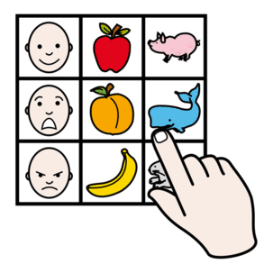 * Some people use their feet, or even their nose!
Direct Access - Adaptations
During an assessment you might want to consider Direct Access (Touch) first. This is because it’s often the most efficient and the most socially acceptable. 
If the AAC user has difficulties, then it’s possible to make some easy adaptations:
Accessibility Options
Keyguards
Styluses
Gloves
Direct Access – Accessibility Options
All Tablets support adjustments to the way they are touched. 
Some devices have more features than others.
Finding the right device is known as feature matching.
We shall be referring to the user’s hands, but don’t forget some people use their feet and even their nose!
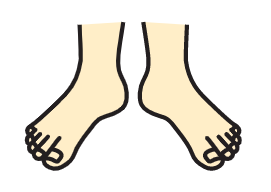 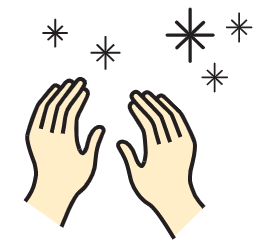 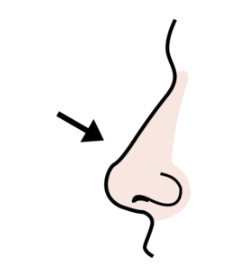 Feature 1: Button Size
For children who find it difficult to press on small symbols you can, of course, make the buttons bigger.
Some communication aids support a wider range of symbol sizes than others.
Making symbols bigger does not always make it easier.
Feature 2: Touch Enter / Touch Exit
Touch Enter / Touch Exit is a good feature for children who have difficulty holding their hands steady while touching the screen.
Touch Enter:
The first symbol is spoken regardless of how the child moves their hands or makes accidental selections afterwards.
Touch Exit
This allows children to position their hand on the device and slide it towards the symbol they want to speak. It only speaks when they lift their finger from the device.
Feature 3: Swipe Navigation
Swiping a finger to move between vocabulary is something most of us our used to when scrolling webpages on our smartphones. 
Sometimes this swiping action is difficult for children to accomplish.
Some devices and AAC apps allow the AAC user to use navigation buttons to turn pages, rather than swipe actions.
Feature 4: Touch & Hold to Activate
Some communication aids can be configured to require that a symbol is held for a second or so before it is activated. 
This is very useful for children who accidentally tap the screen while they are moving their hands towards the symbol they want.
Keyguards
Keyguards are plastic or metal covers that fit onto the top of compatible communication aids
They have a series of holes that allow access to the symbols underneath.
Keyguards help individuals to steady their movements when touching symbols, making it far less likely that they will hit the wrong button
Keyguards are a great alternative to large button sizes. Often children with access difficulties can access a much higher number of symbols per page with a keyguard. 
They do this by ‘anchoring’ their hand on the keyguard to create stability then extending a finger into the hole to select the desired symbol.
You can make these yourself if you have a workshop
Styluses
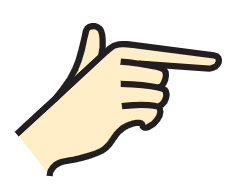 Many people use Apple Pencils or S-Pens on our tablet devices. 
There is a wide range of specialist aids that can help children who have difficulty using their hands.
Typically, styluses are useful for children who find it difficult to point a single finger.
Styluses come with a range of grips.
They can be worn on your head.
It’s possible to 3D-print styluses to exactly match the grip of the user.
Gloves
Gloves can also be used with children who find it difficult to isolate a pointy finger.
By cutting out a hole at the end of one index finger, the child can rest their hand or touch the device with the other fingers of the gloved hand without worrying about saying incorrect things
Some children find it difficult to tolerate wearing a glove.
Pointer Control
We all use ‘pointer control’ when using a mouse to access a computer.
Some children who find direct access difficult will be able to use a mouse or specialist mouse device.
Pointer control is often slower than direct access as they have to put in effort to change position to move the cursor in different directions.
Pointer Control
The most important consideration when looking at pointer control is the type of mouse alternative that might be used.
The choice is made by observation of the child’s arm movements and their grip.
Also to be considered is the way the child is seated, or standing, and how the device might be positioned (we’ll look at this more in Unit 5).
Pointer Control - Examples
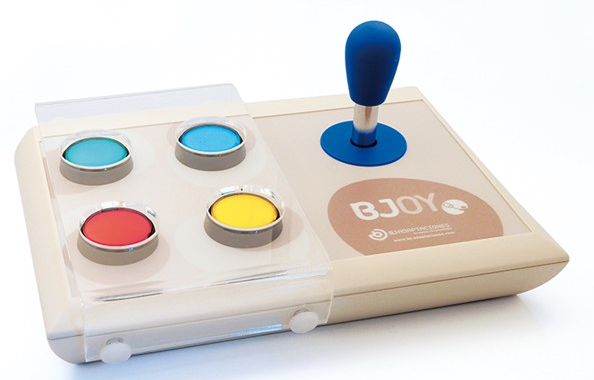 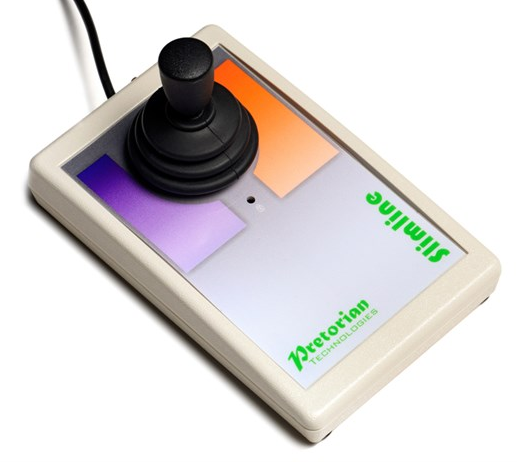 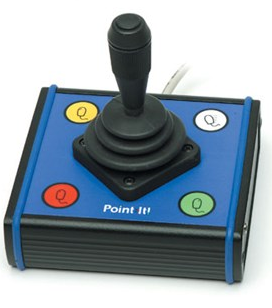 These are all joysticks, with one trackball.
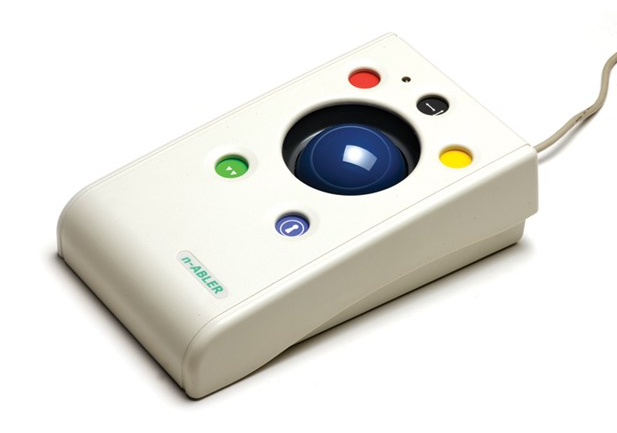 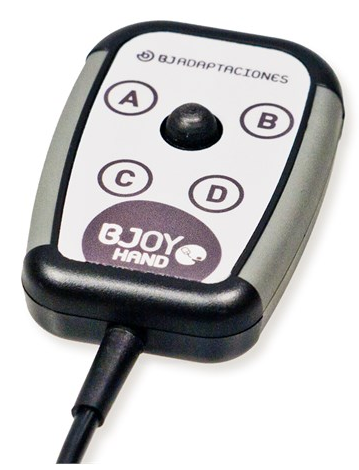 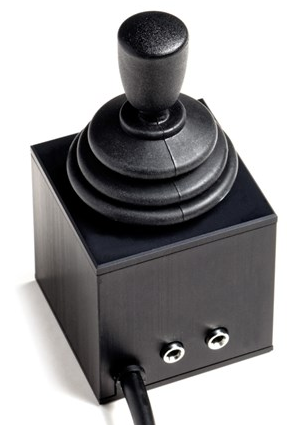 Pointer Control - Examples
It is also possible to use the child’s mouth to control a special joystick:
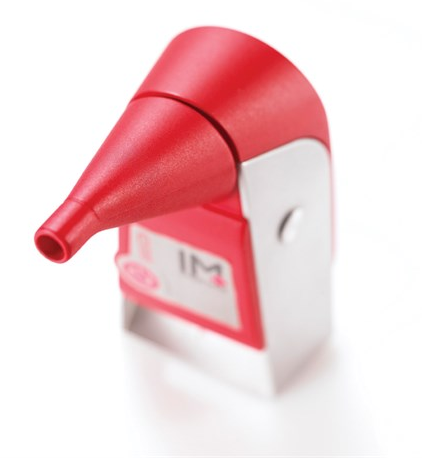 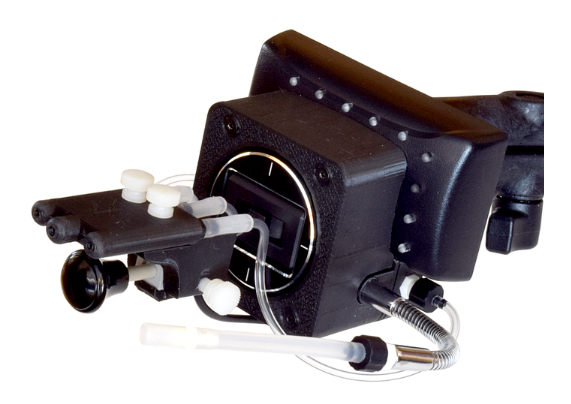 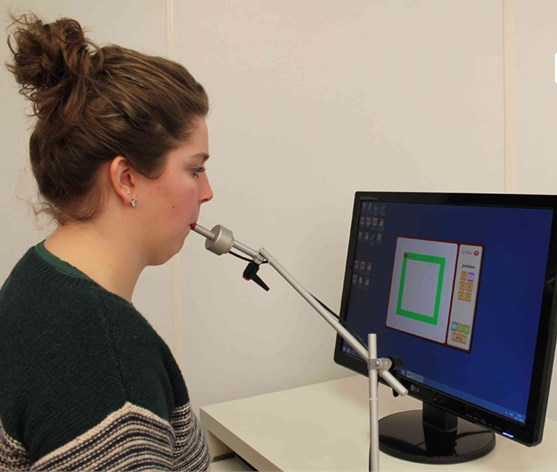 Pointer Control - Examples
Head pointers allow the mouse pointer to be moved around the screen by moving the head. Some options use the camera fixed to the top of the communication aid:
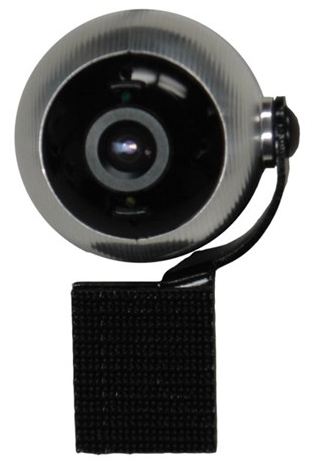 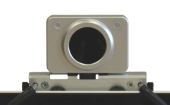 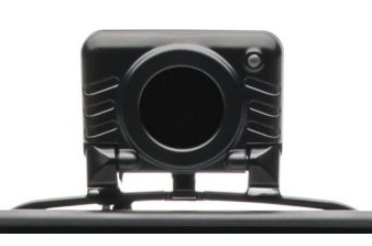 Headpointer video
https://www.youtube.com/watch?v=g95TO20hnmo&t=42s
Pointer Control - Examples
Other devices do not use a camera. These can be an advantage for more complex or changing positioning of the child:
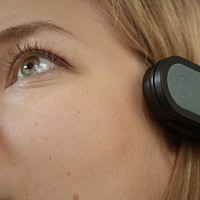 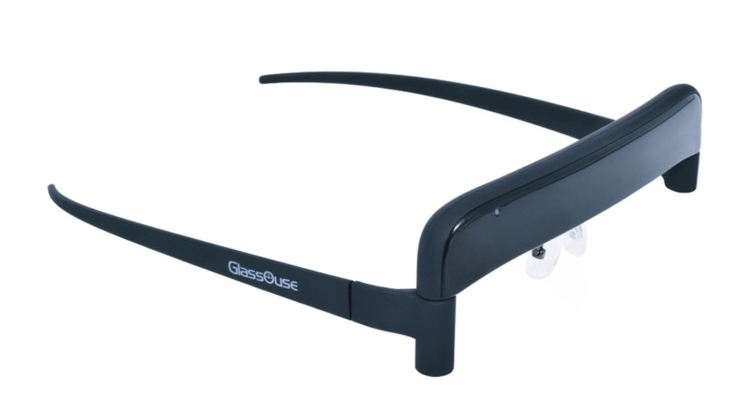 Pointer Control – Accessibility Options
Just as you can change the features of a communication aid for direct access, you can also do this for pointer control.
Examples including changing:
The speed of the pointer
The size of the symbols
The size of the pointer arrow
Dwell (no need for a click)
Dwell avoids the need to make a click to select, instead by waiting when the pointer is kept steady on any given symbol. If held in place for a second or two, the communication aid understands this as a ‘click’ or ‘tap’ and selects the symbol.